This is me!
Task
WWW.PPT818.COM
Listening
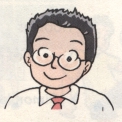 Listen to the profile about this boy. Then answer  some questions
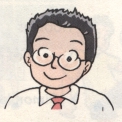 What is his name?

2. Where was he born?

3. How old is he?
His name is Daniel.
He was born in Nanjing.
He is 12 years old.
4. What does he like?


5. How does he look like?
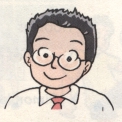 He likes all the lessons at school.
He is not tall. His hair is short and he wears glasses.
Explanation
live with sb          和某人住在一起
2. wear glasses        戴眼镜
3. all one’s lessons  某人的所有功课
Read aloud Daniel’s profile on page 16.
How to write a profile
My name is…/I’m…
I am…years old
Be born in/ come (be) from
Live in
I am…/ I have…/I look…
I study at…
I like/love/enjoy (doing) sth.
do well in/be good at...
Characters:
I am a happy/lovely…
Useful expressions
My name is …   /    I am …/ I am called…
I’m … years old./ I am aged …
I am/come from …
I live in …    / I live with…
5. I am tall/ short./I am not very tall./ slim, strong, handsome, beautiful, pretty, medium-sized, stout, plump…
I have … eyes. / big, small, bright, dark brown, smiling …
My hair is …  / I have … hair.
   have black hair in two bunches/ have long hair in a ponytail/
I love / like/ be crazy about/ be fond of/ …
9. I’m ( not)  good at …
Complete Part B on page 17 and write a profile about yourself .
Homework
1. Remember the new words and expressions in this lesson.
2. Make a beautiful poster about your profile as possible as you can.  
3. Read your profiles to your classmates.